Inspiring Artists in History for Secondary Students
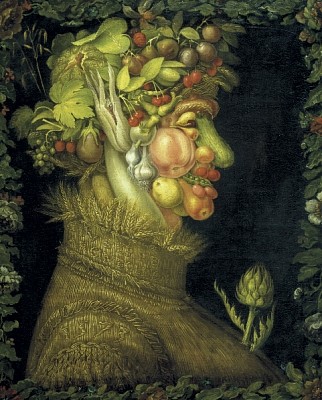 Guiseppe Arcimboldo 1527- 1593
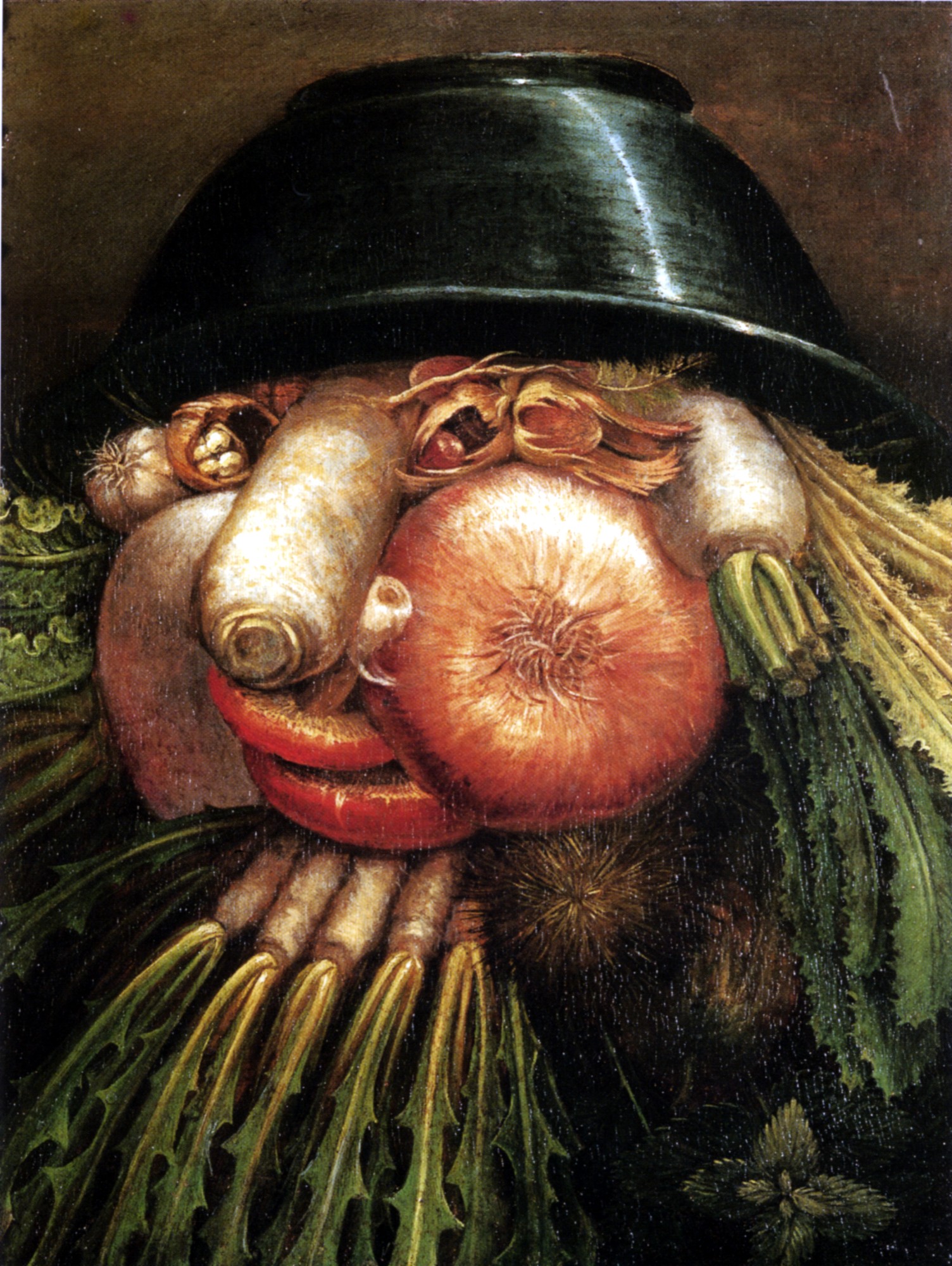 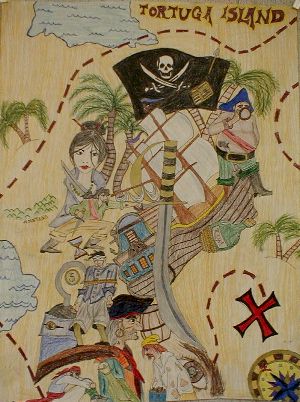 Summer
1573
Sandro Botticelli, Italian Renaissance
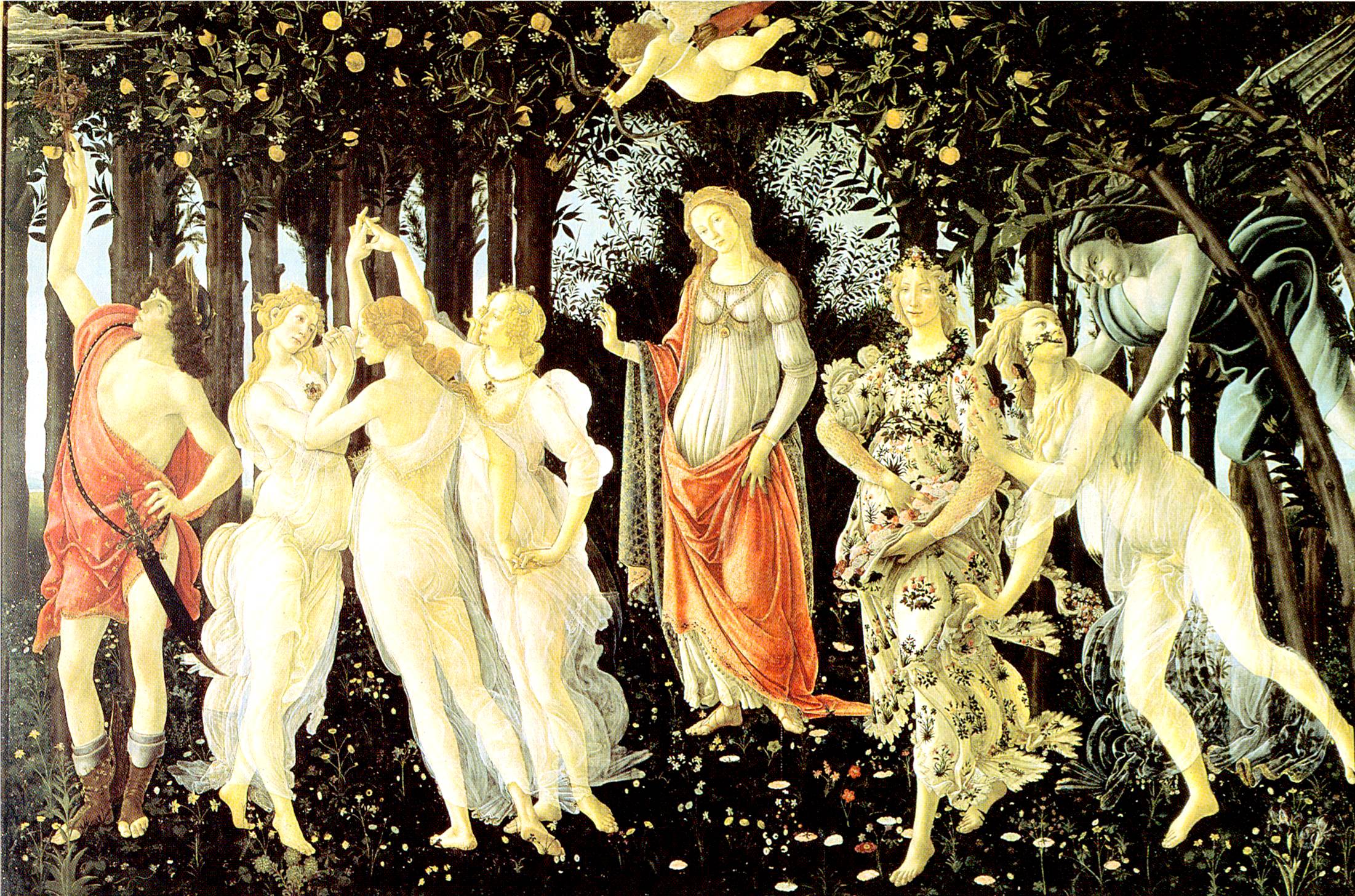 Birth of Venus, 1486
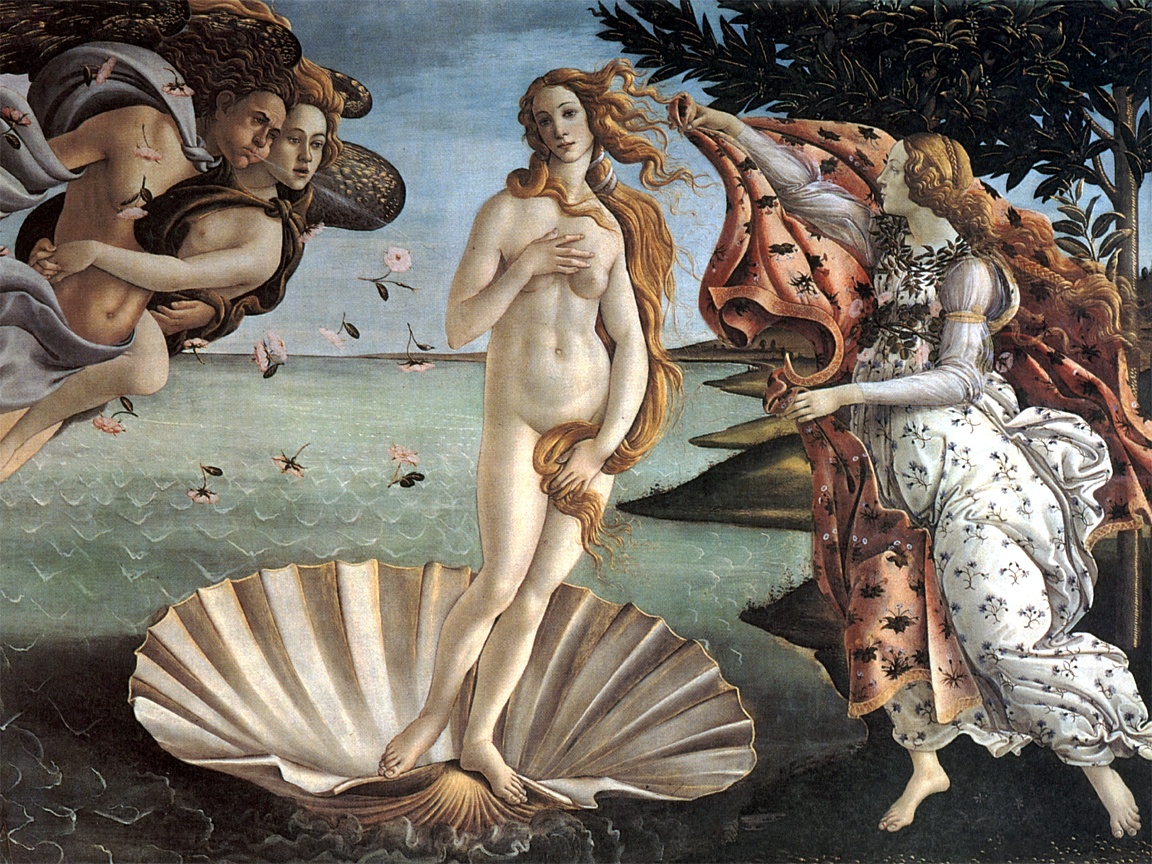 Primavera, 1482 Tempera Panel
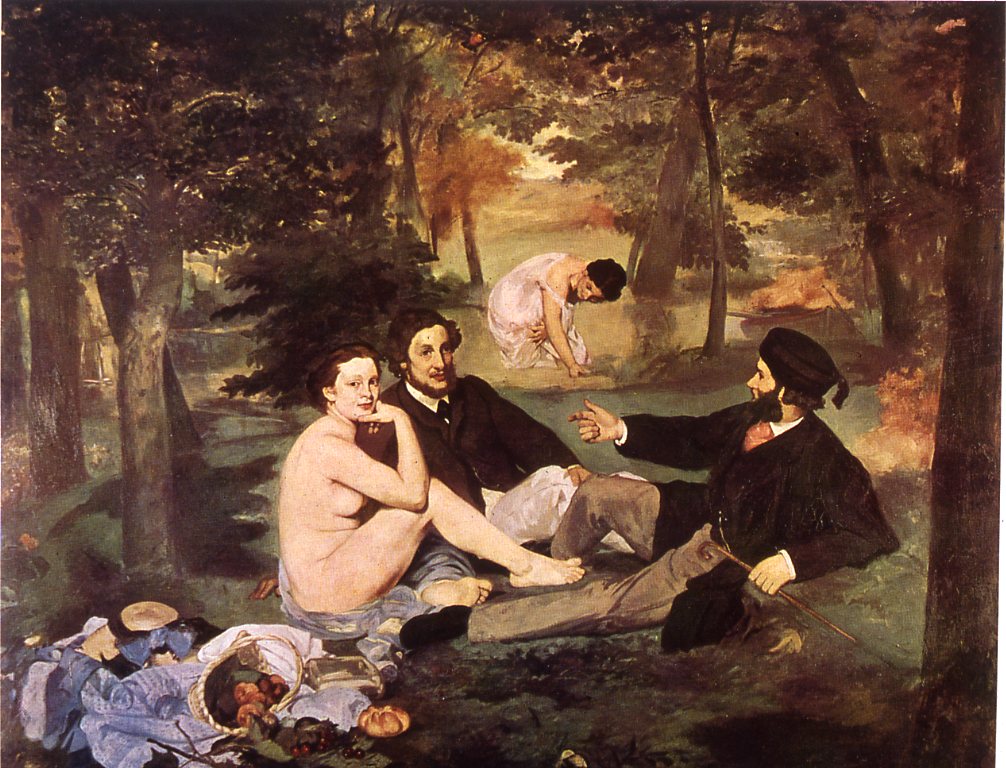 French painting,19th century, ManetThe Picnic.
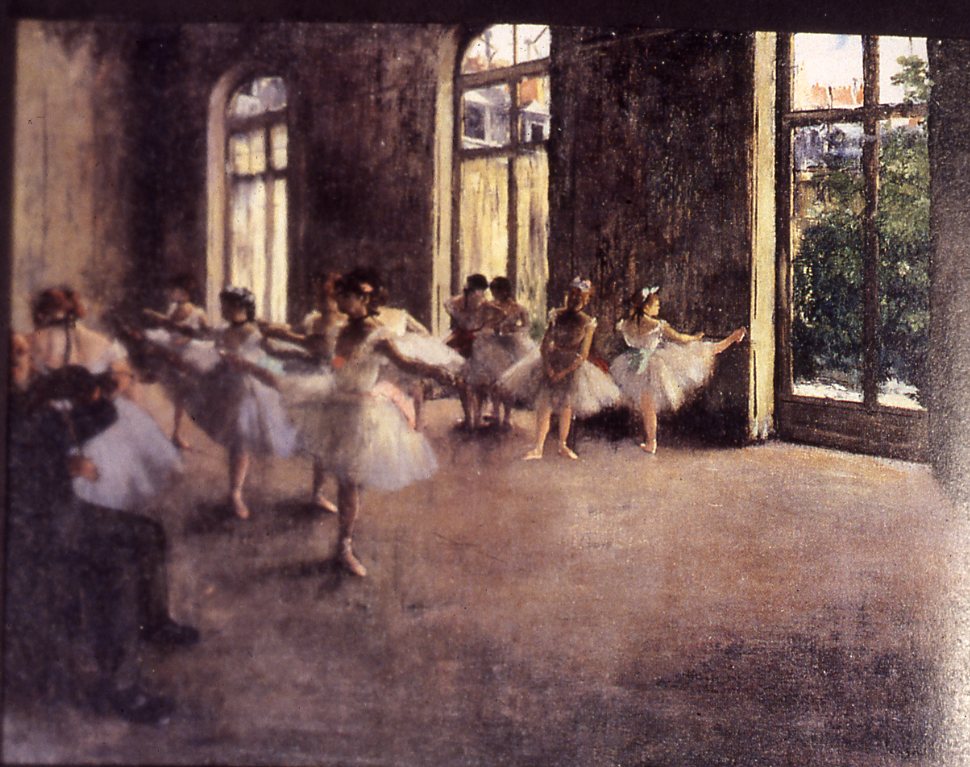 French painting,19th century, Edgar Degas,The Rehearsal.
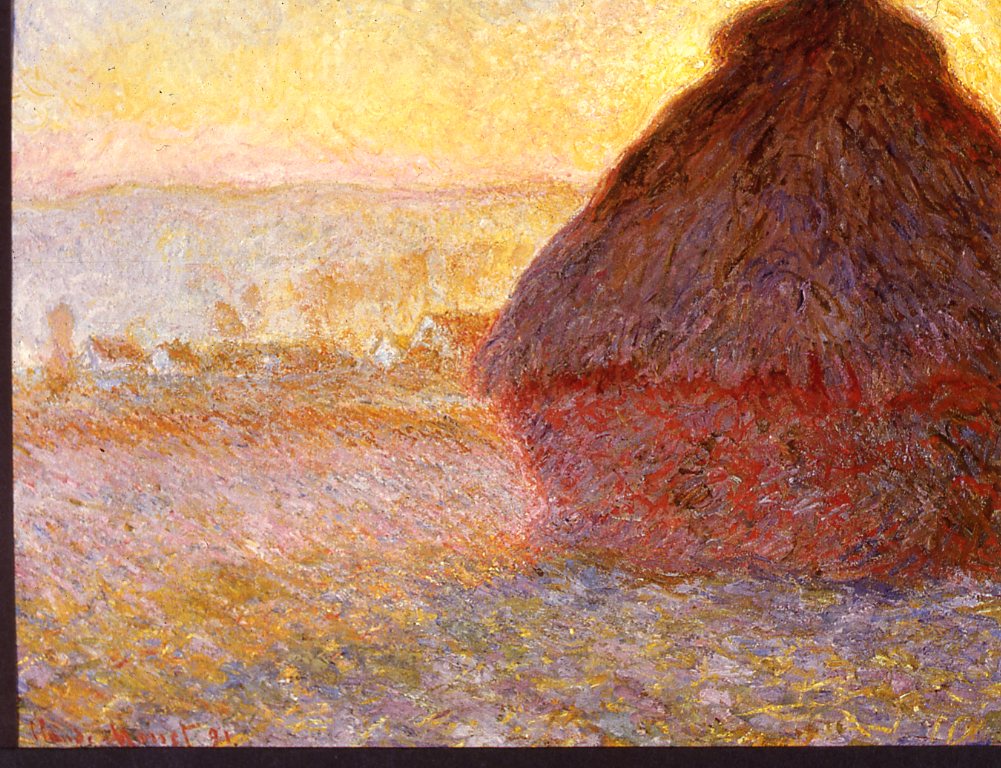 French painting,19th century, Monet,Grainstacks Sunset.
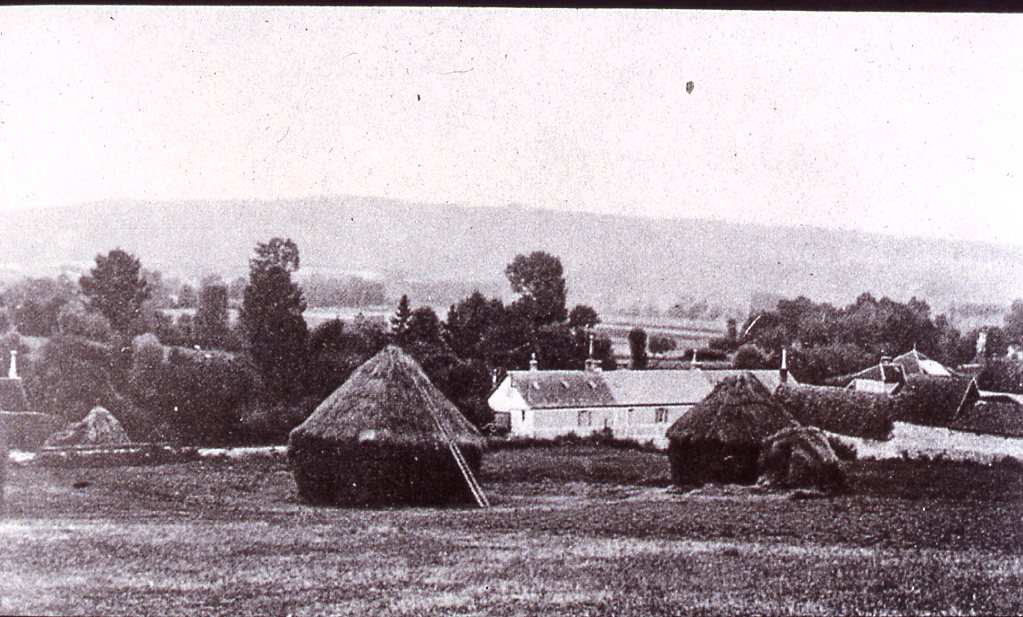 Photograph of Claude Monet’shouse at Giverny.
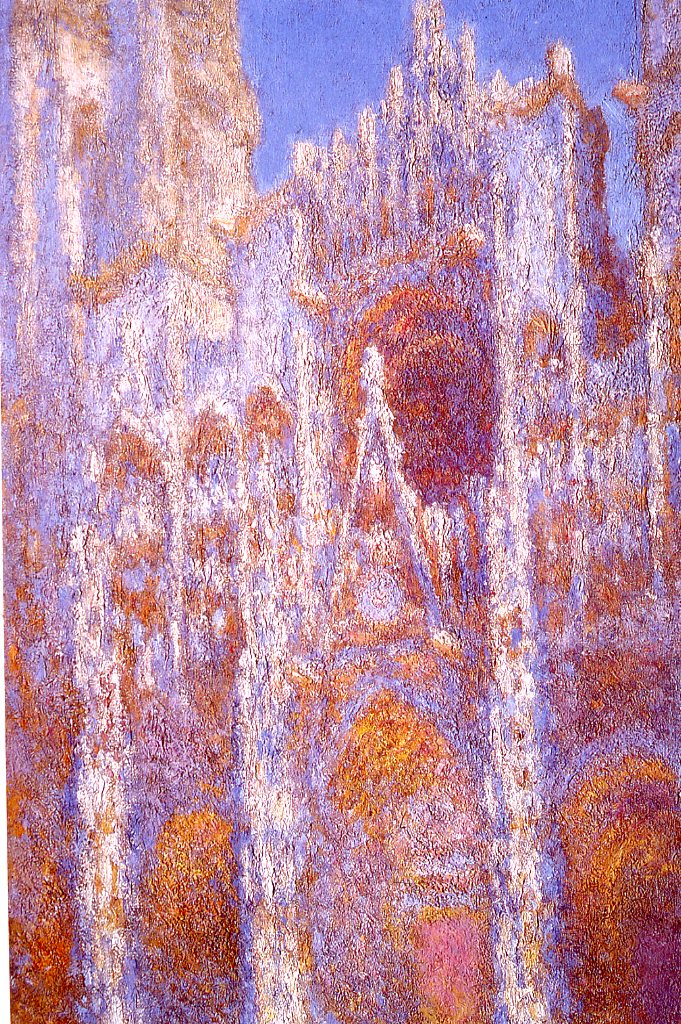 French painting,19th century, Monet,Rouen Cathedral,Façade.
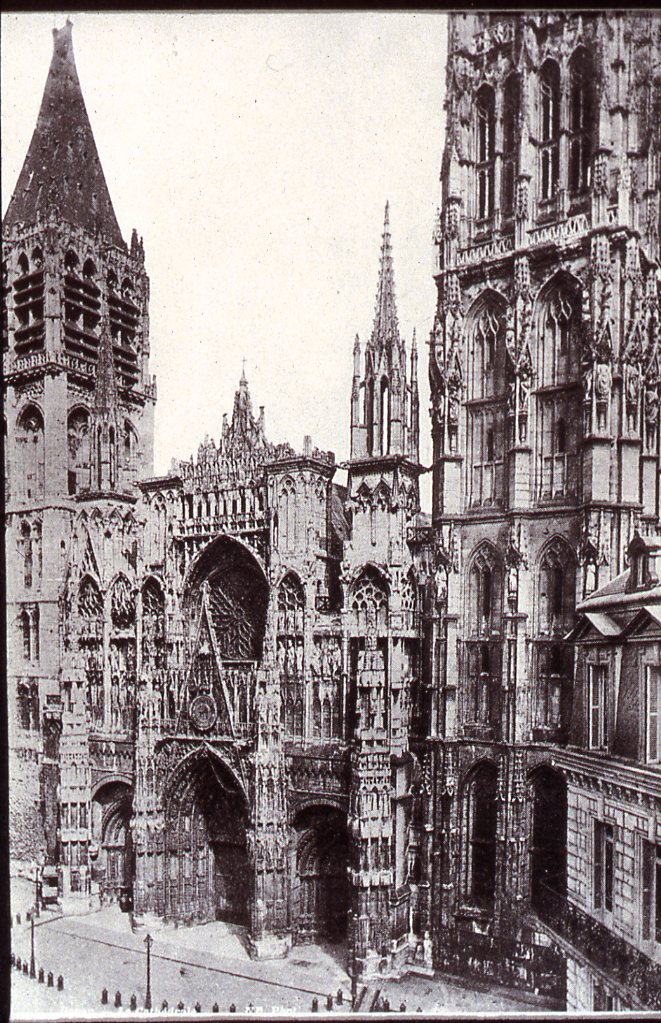 Photograph of Rouen Cathedral.
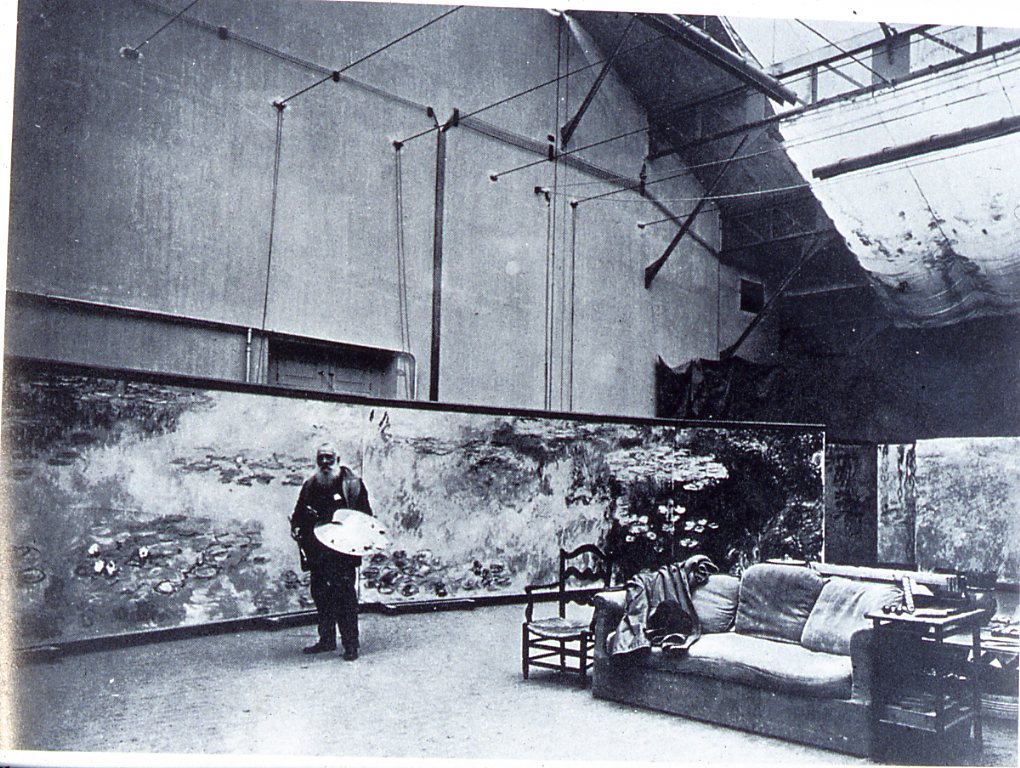 Photograph of Claude Monetin his studio.
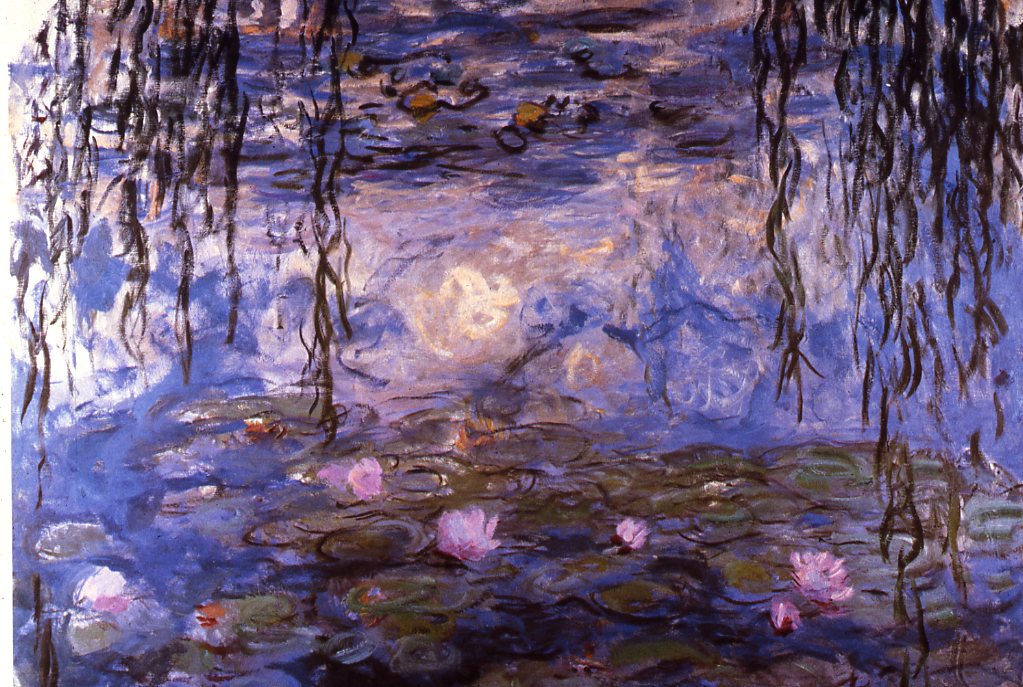 French painting,19th century, Claude Monet,Water Lilies.
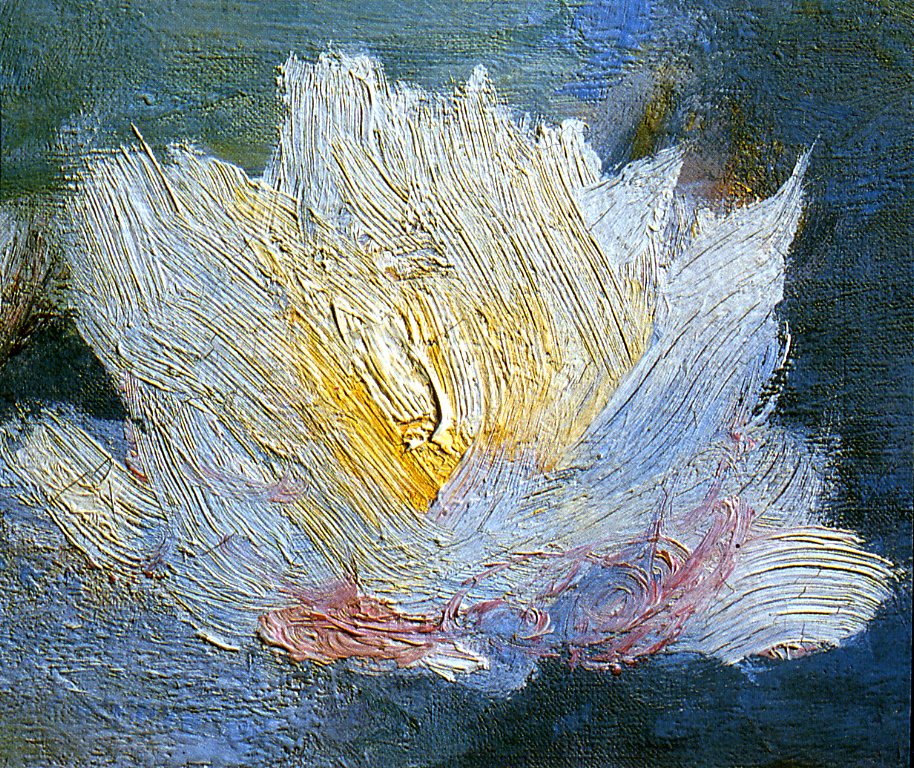 French painting,19th century, Claude Monet,Water Lilies, detail.
Vincent Van GoghDutch, Post- Impressionist
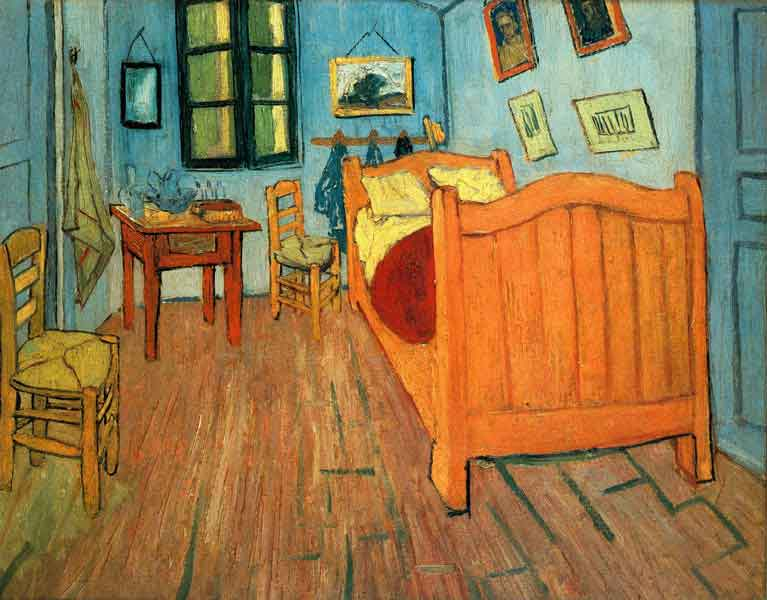 TheTh
The Bedroom at
 Arles

1888

Oil on canvas
24x32”
Edvard Munch, The Scream
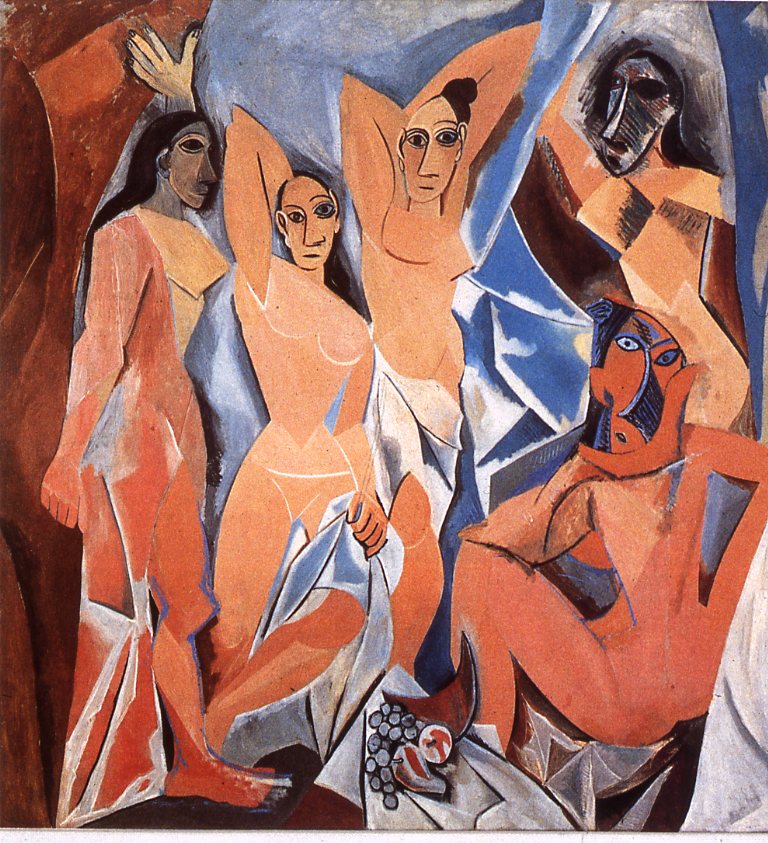 Pablo Picasso,Les Demoiselles D’Avignon.
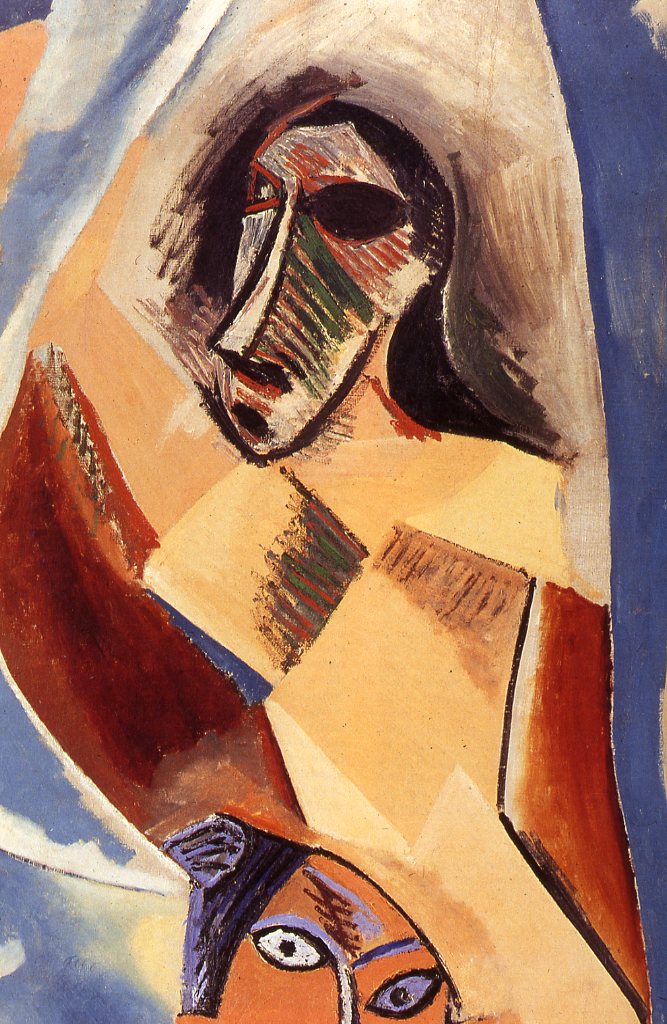 Pablo Picasso,Les Demoiselles D’Avignon, detail.
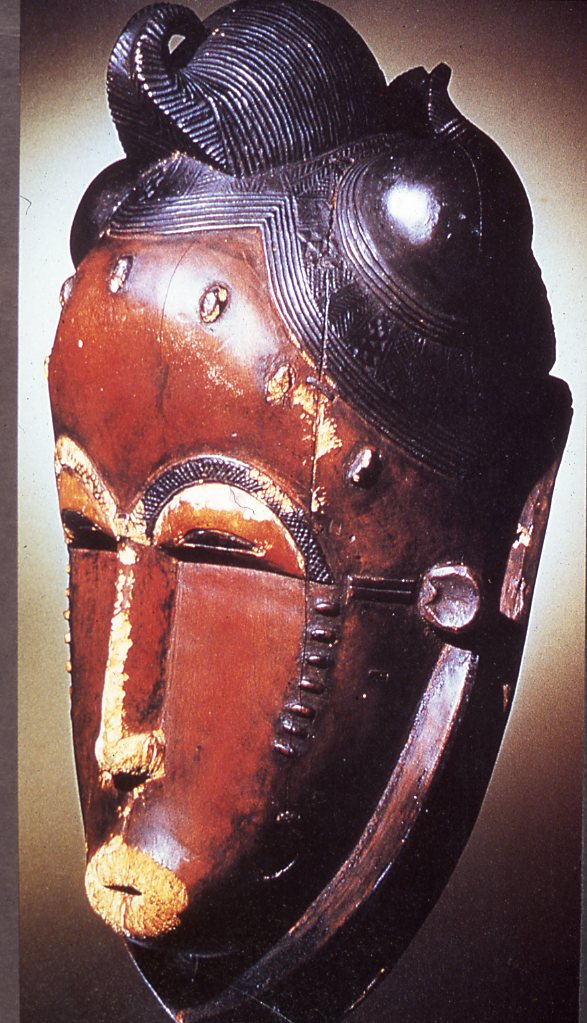 African sculpture,Ivory Coast, Baule, Kapan Face Mask.
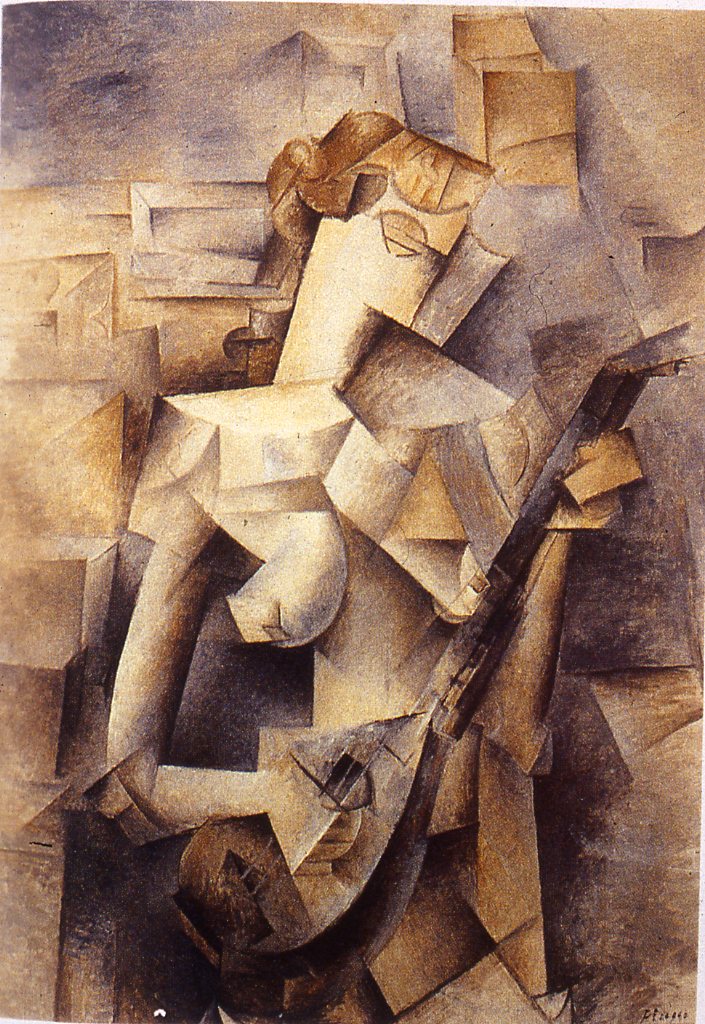 Pablo Picasso, Girl with a Mandolin.
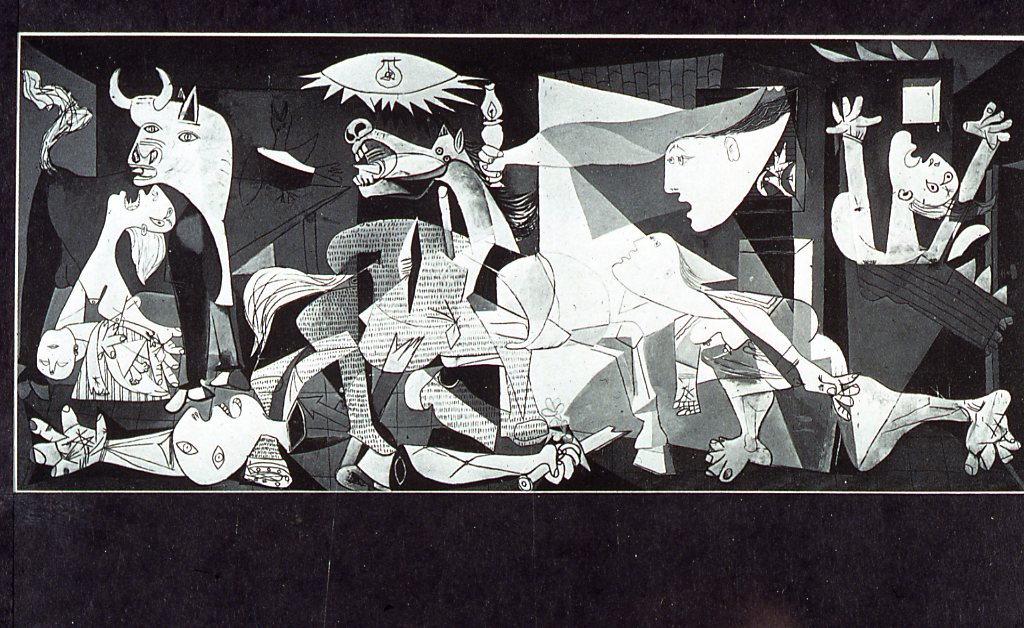 Pablo Picasso,Guernica.
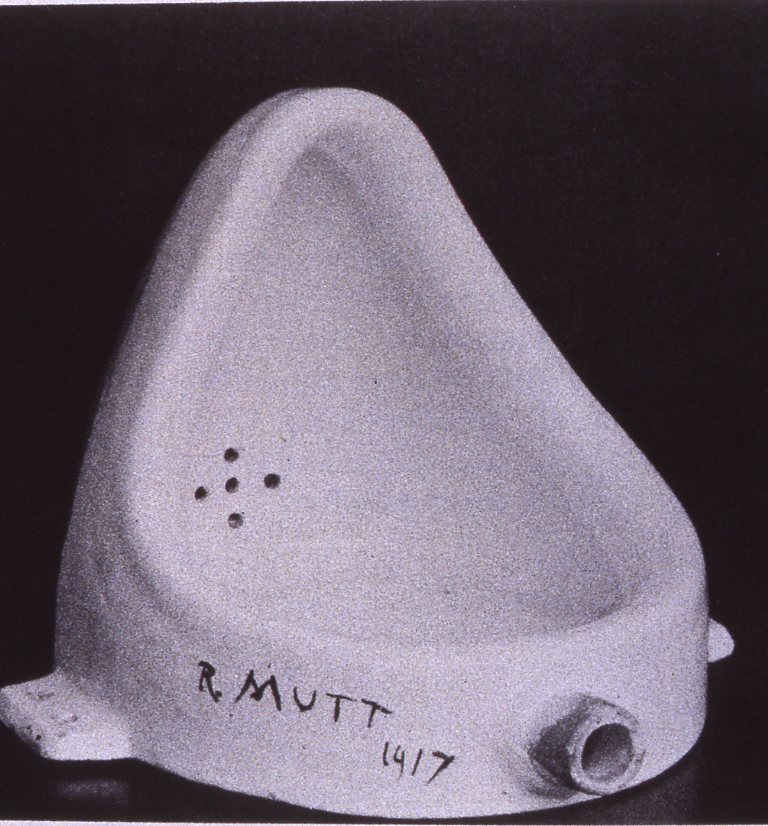 Marcel Duchamp,Fountain. 1917The Dadaist movement
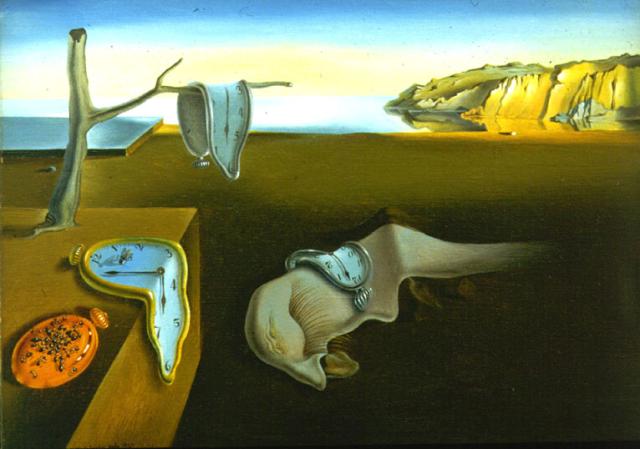 Salvador Dali
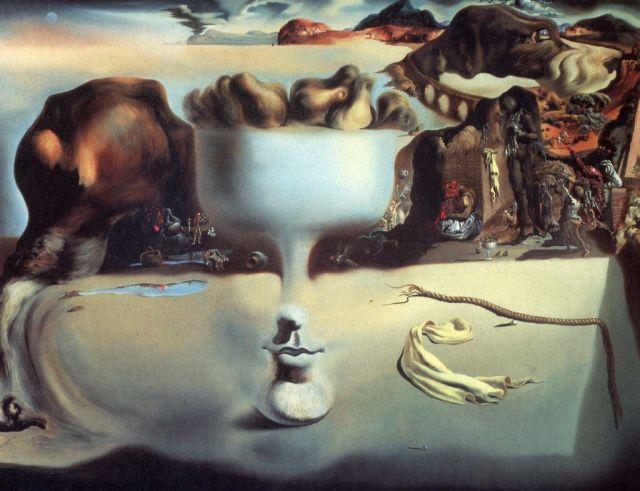 Persistence of Memory,1931
Apparition of Face and fruit on the Beach, 1938
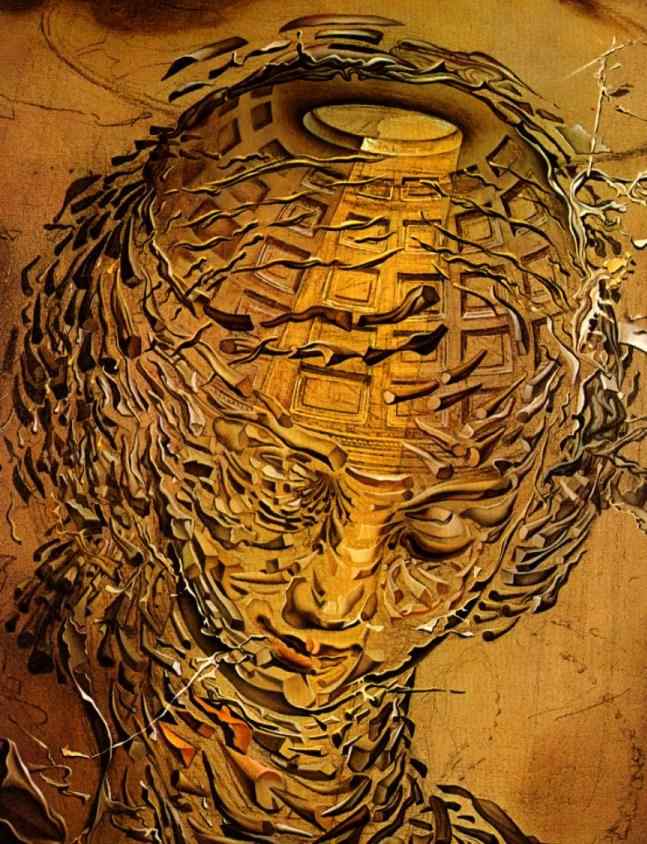 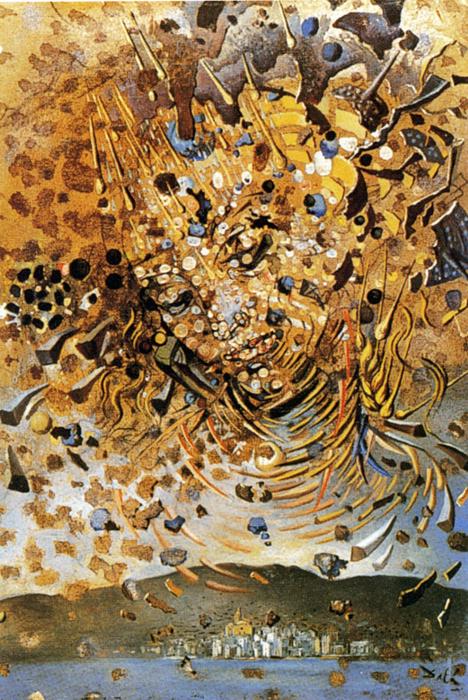 Raphaelesque Head Exploding, 1951
Head Bombarded with Grain of Wheat, 1954
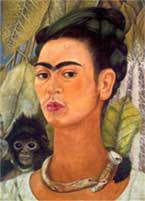 Frida Kahlo
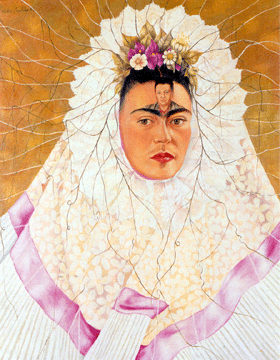 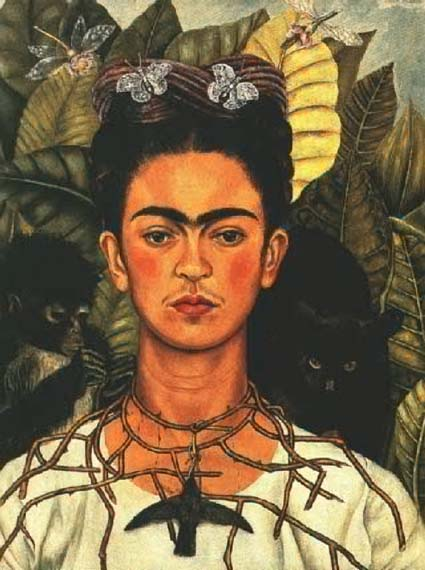 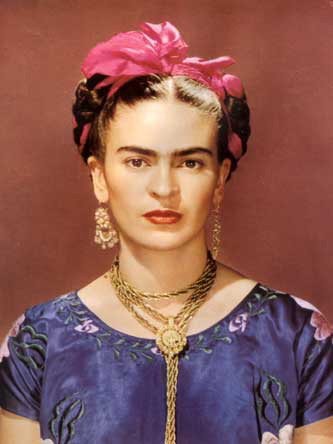 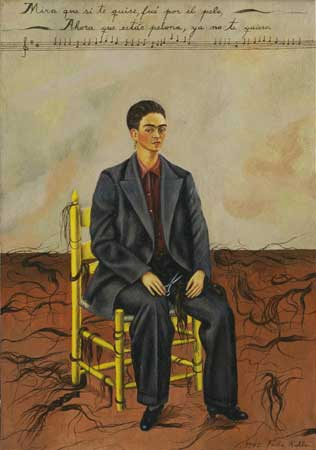 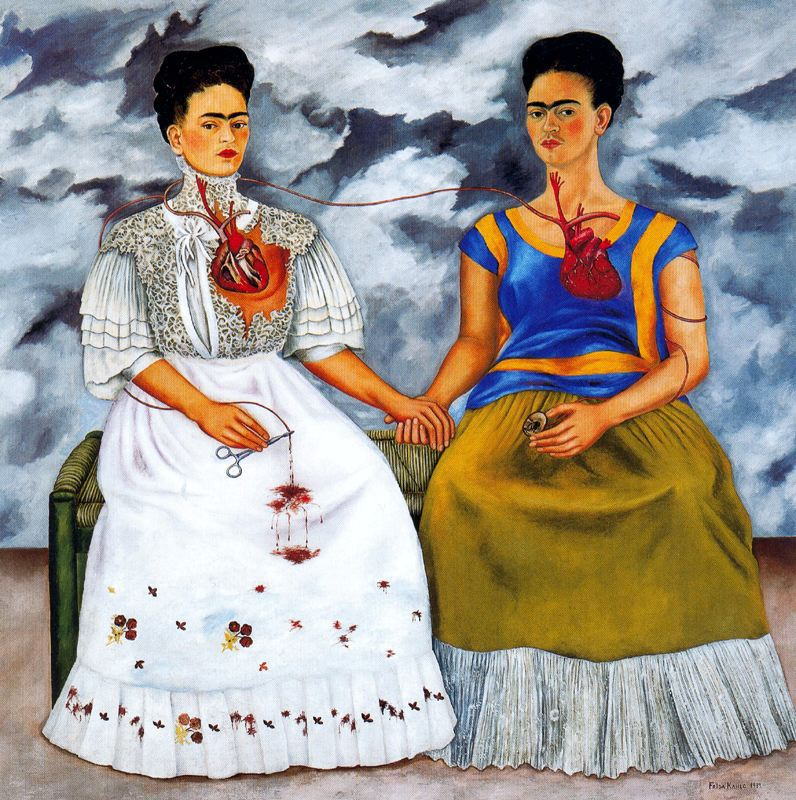 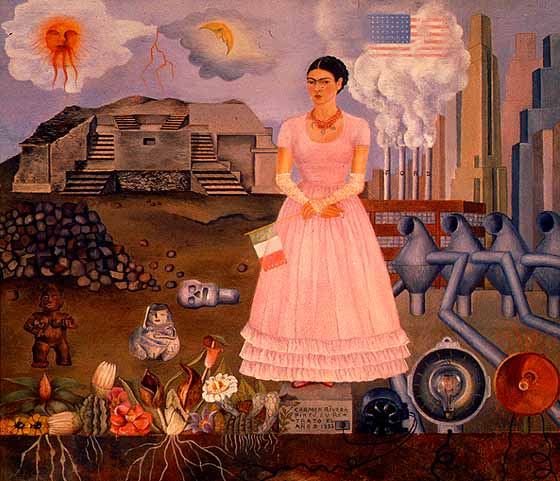 Rene Magritte
Belgium
1898-1967
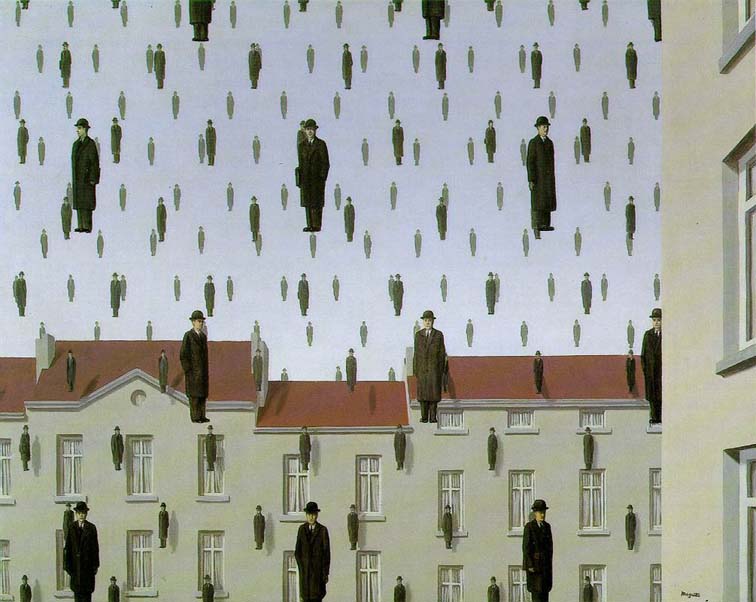 Golconde, 1953
The Son of Man, 1964
M.C. Escher
Dutch painting, 20th century, Mondrian, Piet, Broadway Boogie-Woogie.
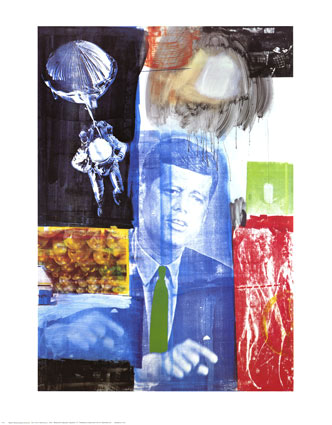 Robert Rauschenberg
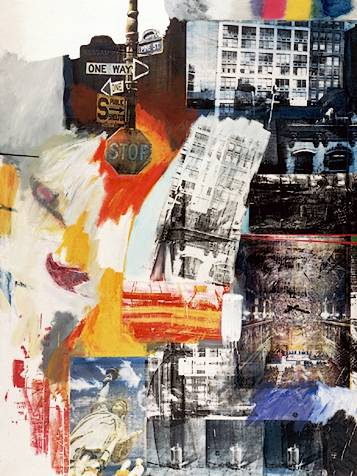 American painting, 20th century,  Lichtenstein, Roy, Oh Jeff….
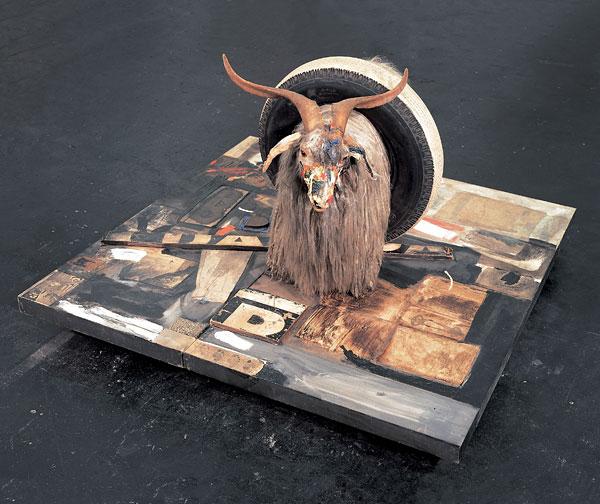 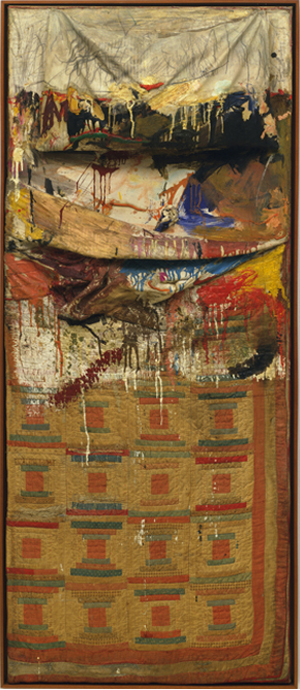 “Combines”
Monogram, 1956-59
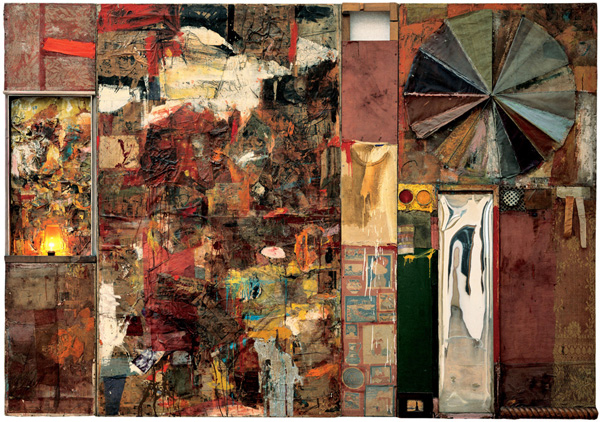 Charlene, 1954
Andy Warhol: Appropriating Pop Culture
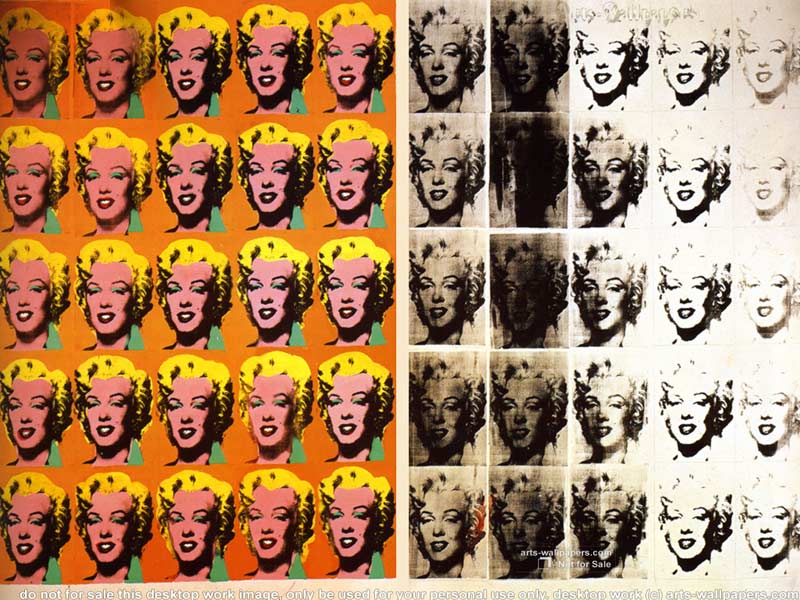 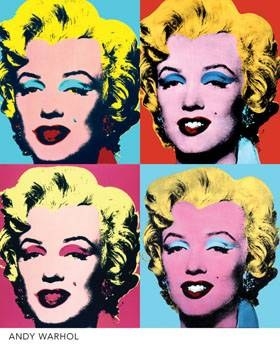 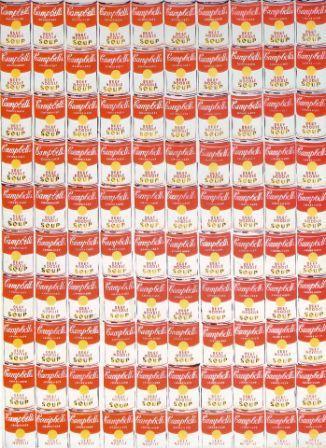 100 Cans, 1962
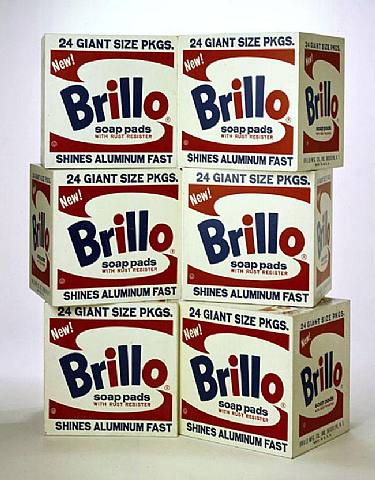 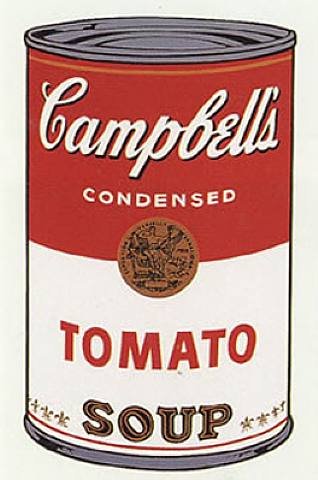 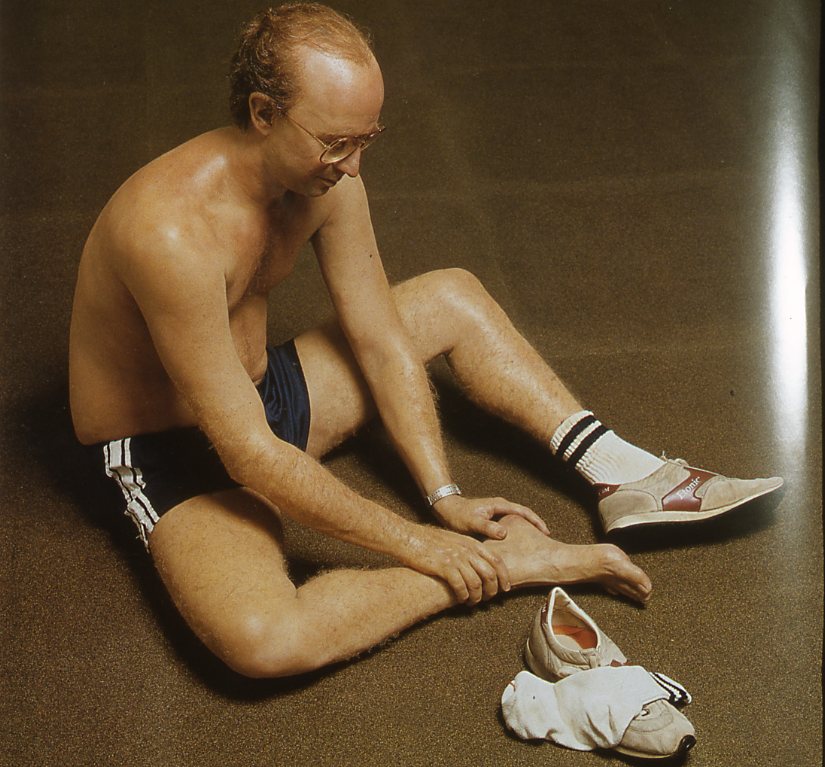 American sculpture,20th century, Duane Hanson,The Jogger, 1983-84.
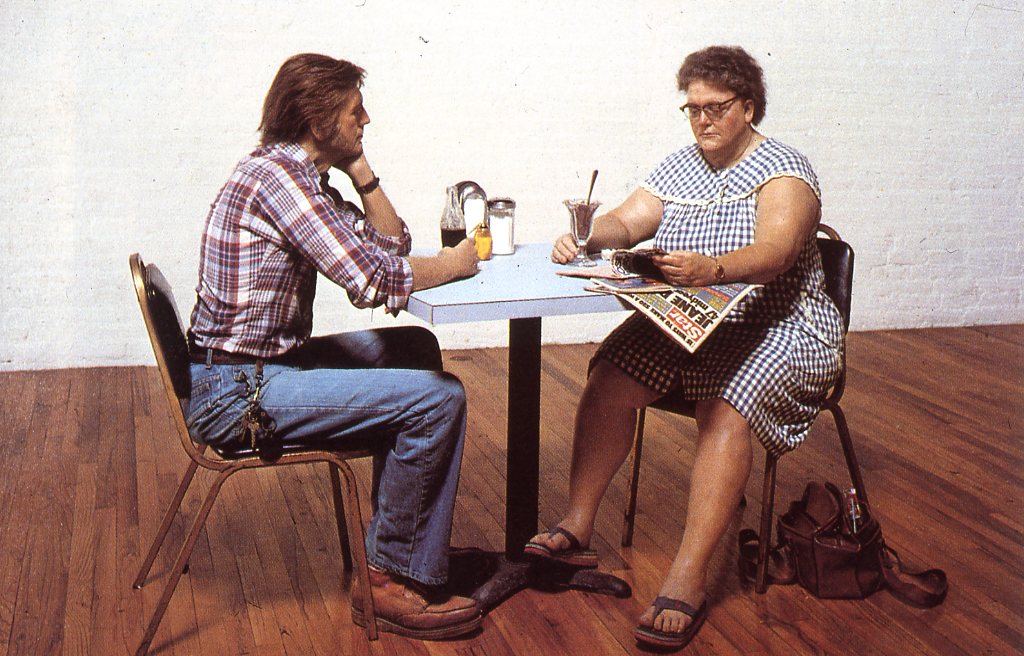 American sculpture,20th century, Duane Hanson,Self Portrait with Model.
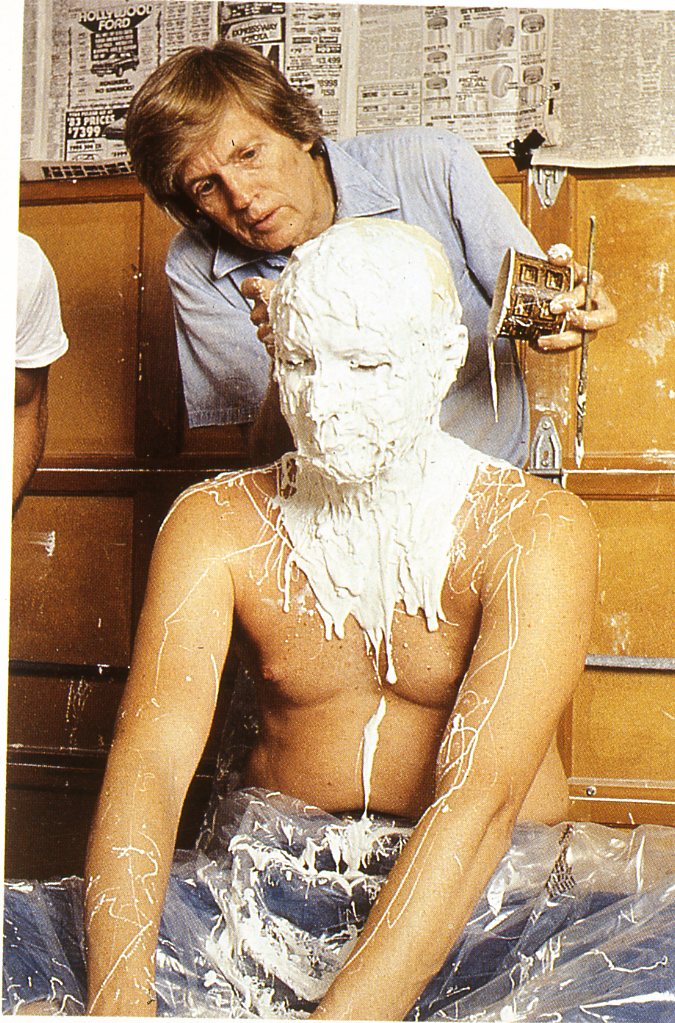 American sculpture,20th century, Duane Hansonmaking head mold from live model.
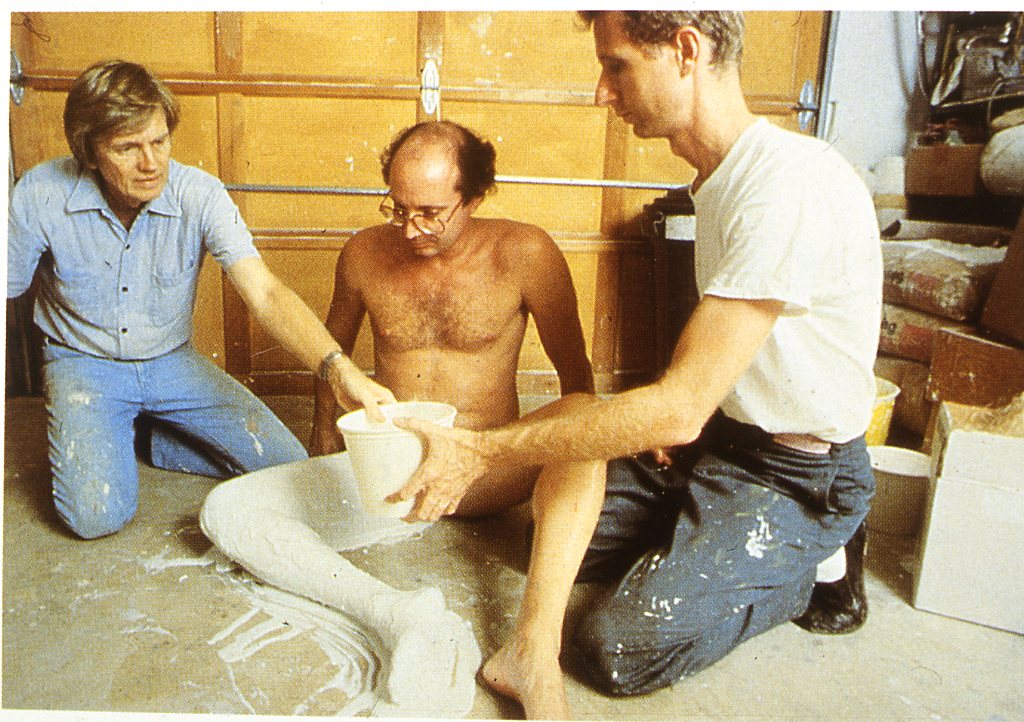 American sculpture,20th century, Duane Hansonmaking leg mold.
Recycled Dream Works Playgroundwith Louise Nevelson
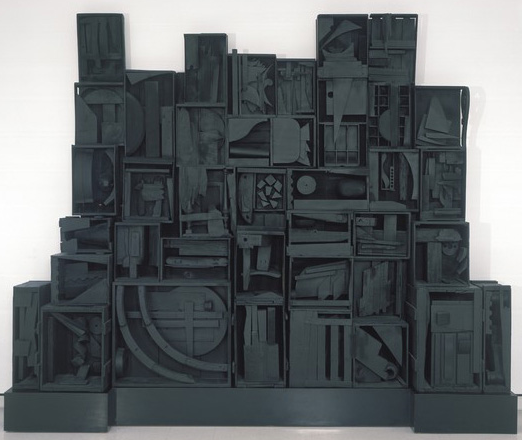 Sky Cathedral, 1958Wood, painted black
By, Crystal Conley
Louise Nevelson Biography
Born Sep 23, 1899 in Kiev Russia, and died in New York in 1988
Studied art at the Art Students League in New York, and at Hans Hofmann’s school in Munich, Germany in 1931
1937 taught at the Educational Alliance Art School in the lower eastside of NYC
Considered an abstract expressionist sculptor
Used discarded and found objects such as wood and scrap metal to create sculptures
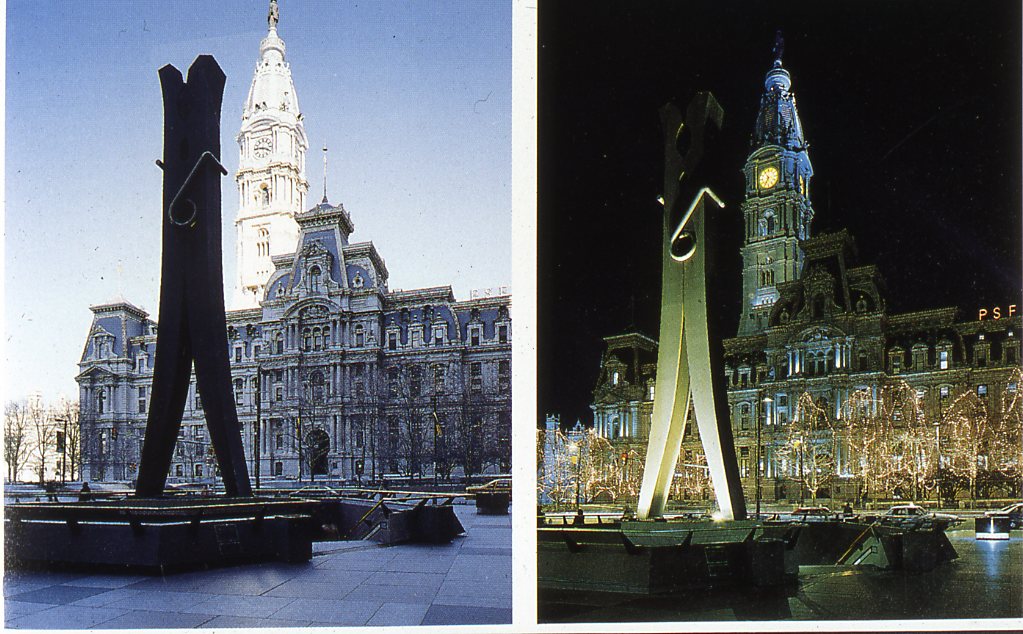 American sculpture,20th century, Claes Oldenburg andCoosje Van Bruggen,Clothespin, Philadelphia.
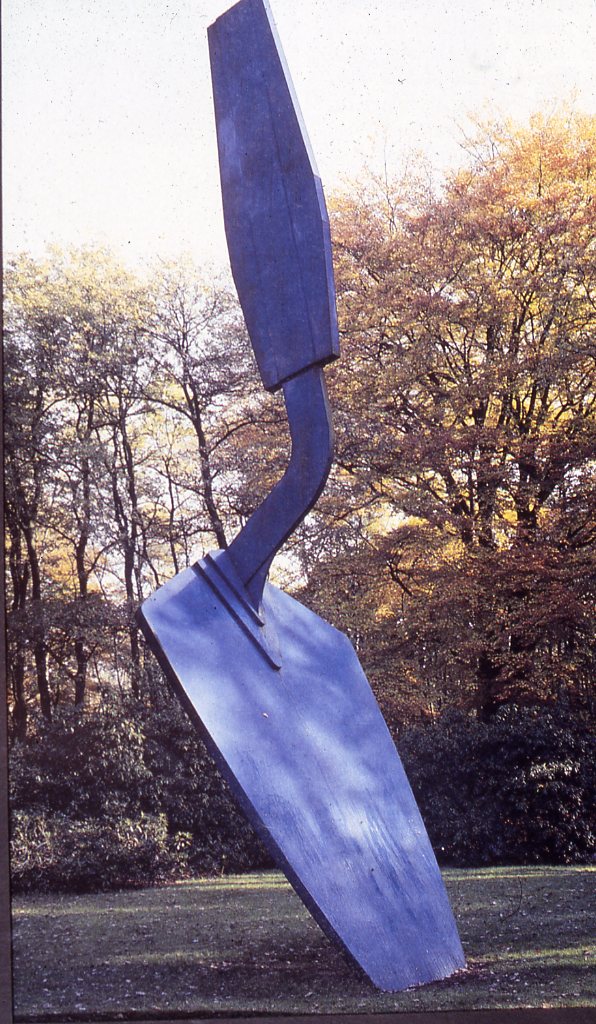 American sculpture,20th century, Claes Oldenburg,Standing Trowel, Netherlands.
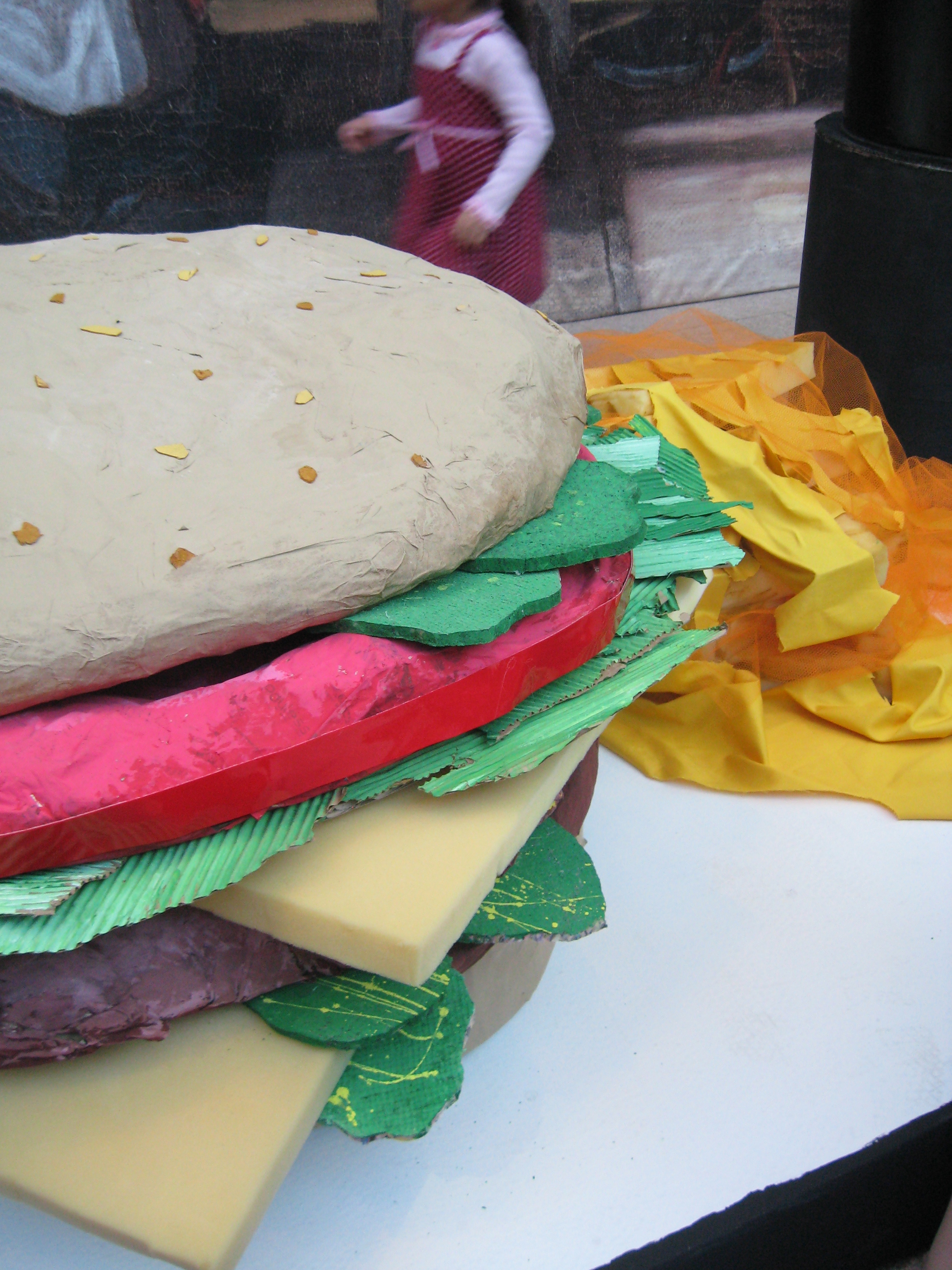 Joseph Cornell
 self-taught, inspired by Surrealists, NY 1940’s
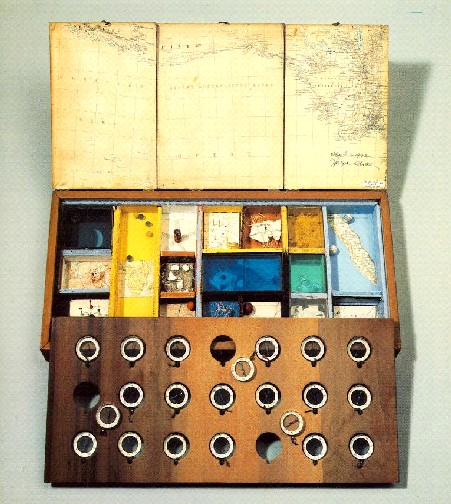 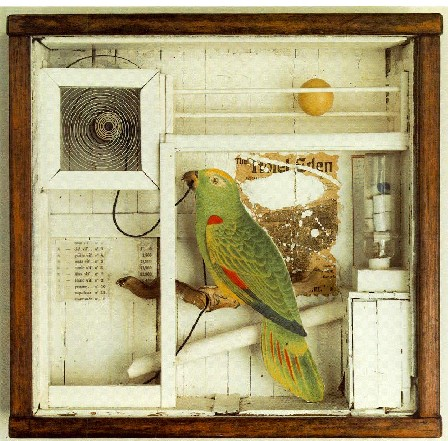 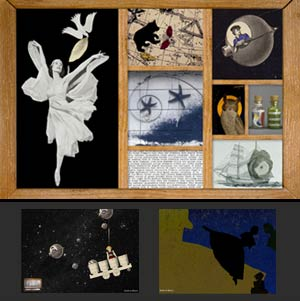 The Object
Hotel Eden
Navigating the Imagination
boxes are made of found objects, maps, photographs, Victorian bric-à-brac, engravings, 
drinking glasses, a cork ball, a clay pipe, a diagram of the orbits of the Earth and the moon, 
images of a Medici Princess, translucent marble in a cascade of blue sand
Sculptural Paintings Inspired by Elizabeth Murray
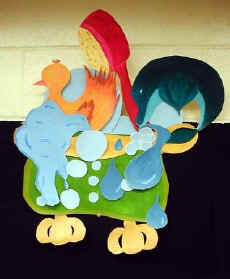 STEPS:
1) Discuss Murray’s work
2) Choose a story, event, or object
3) Complete colored sketch of
       simplified shapes
4) Cut foam core or styro foam
         pieces
5) Paint
6) Stack,  assemble, and glue layers
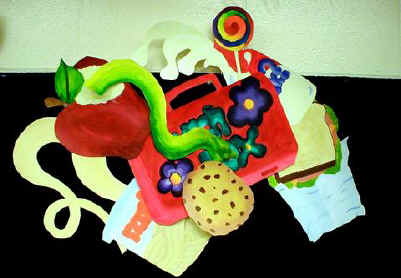 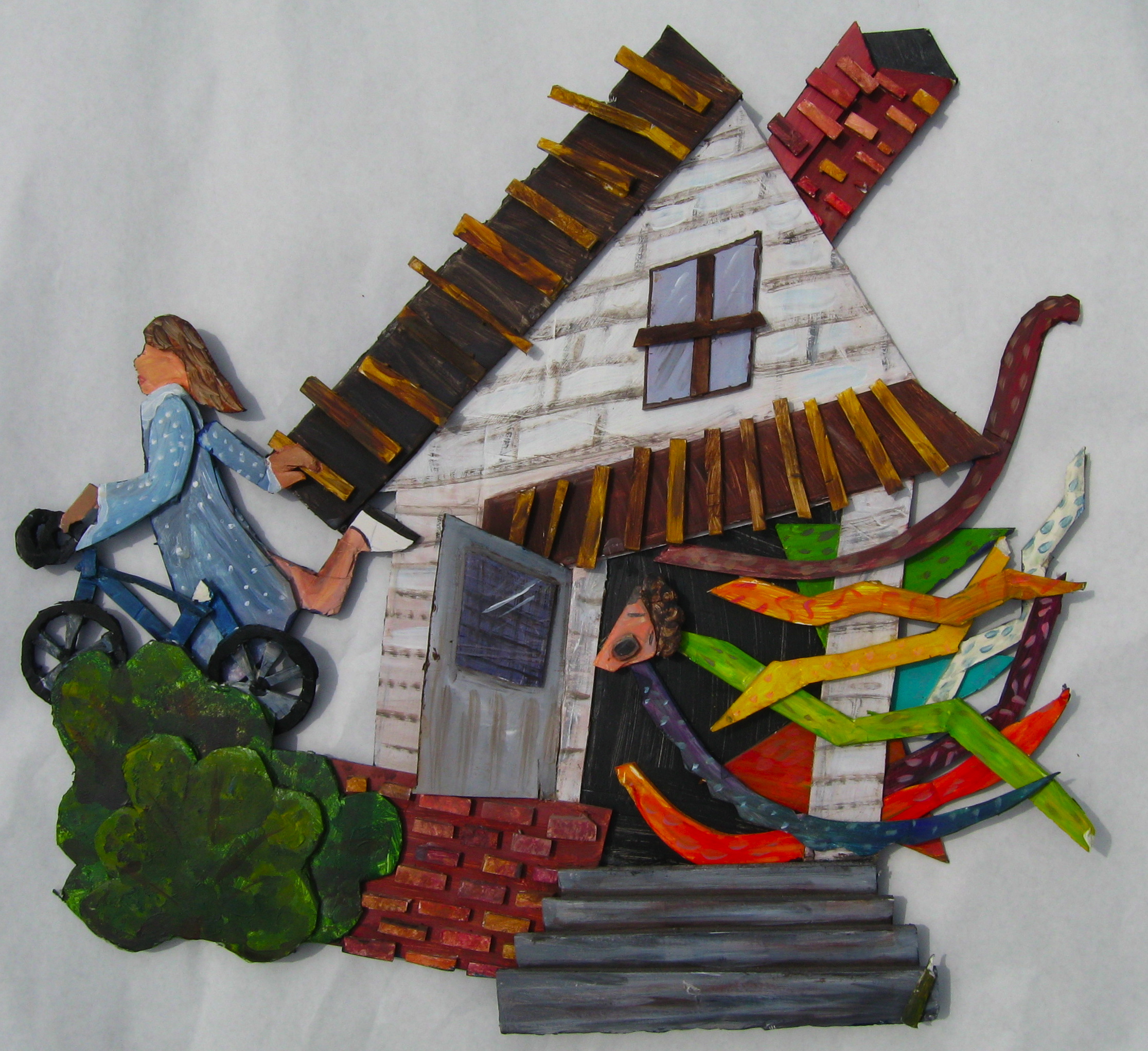